Графики функций
10 класс
Составил учитель математики
Крайников Данил Дмитриевич
Виды графиков функций
Линейная функция
Гипербола
Парабола 
Тригонометрические графики функций
Линейная функция
Линейной функцией называют функцию, которую можно описать формулой вида y=kx+b, где x – переменная, а k,b – некоторые числа
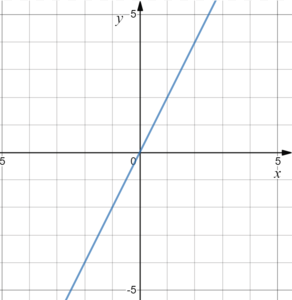 Гипербола
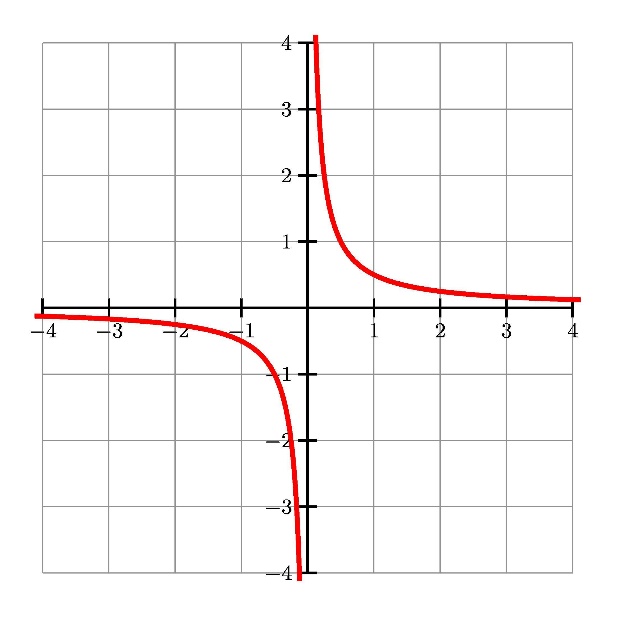 Парабола
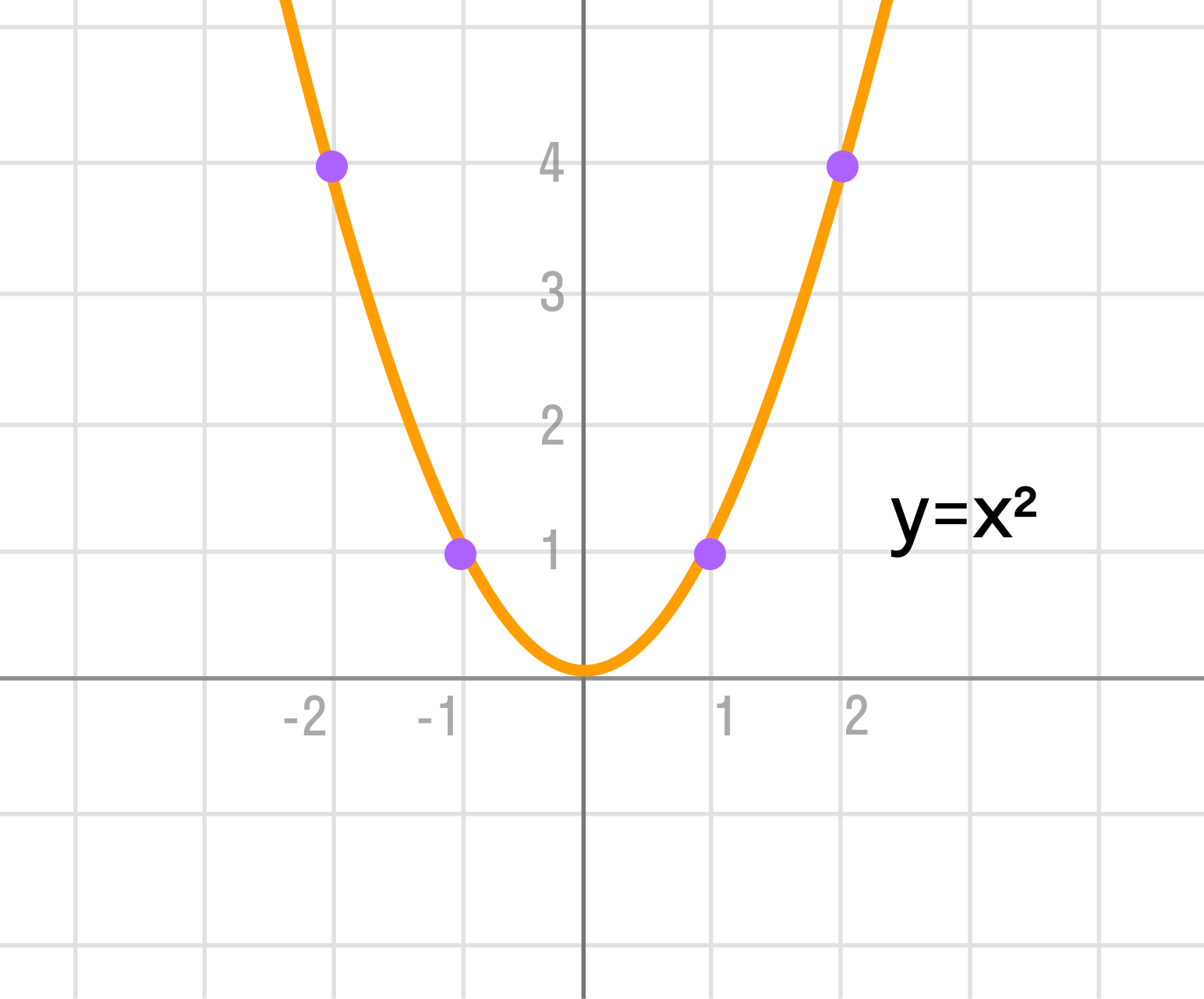 Тригонометрические графики
Существует масса тригонометрических графиков ф-ций: y=sinx, y=cosx, y=tgx, y=ctgx
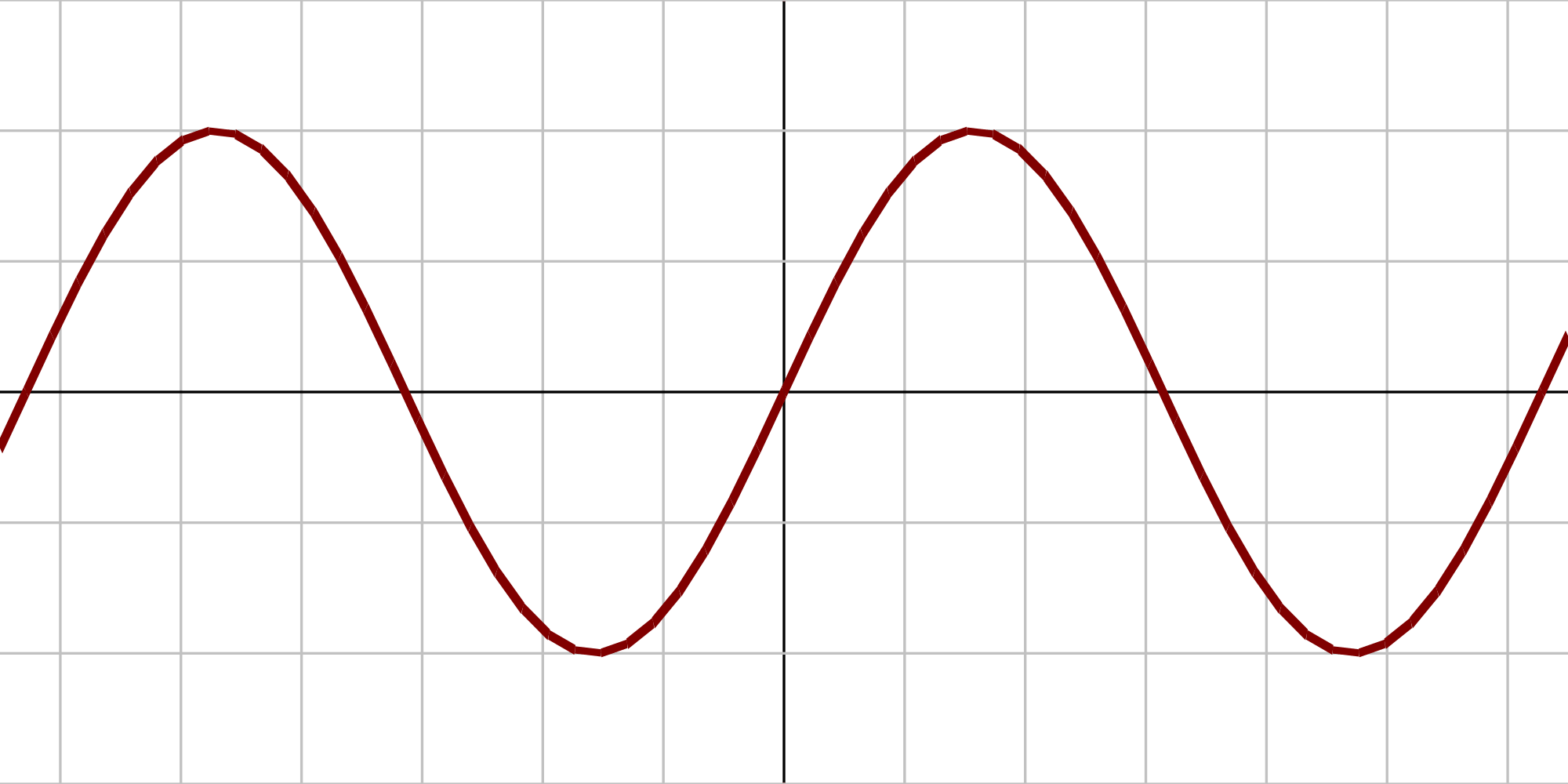 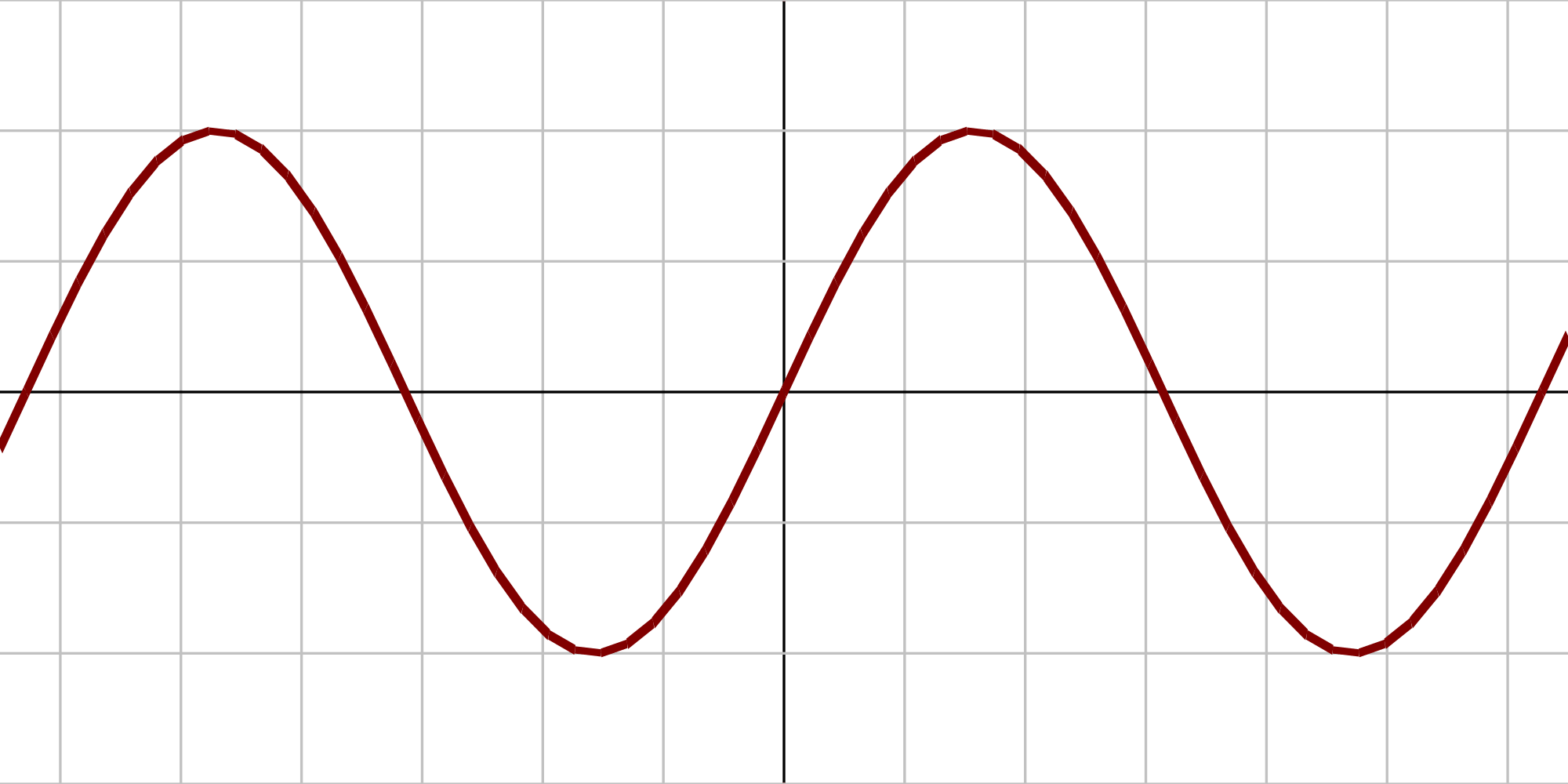 Другие графики
Как с помощью графиков описать движение?
С помощью графиков функции можно описать движение различных объектов.
Например, тут мы можем увидеть, как атлет кидает ядро, и оно летит по траектории, которое можно описать с помощью параболы
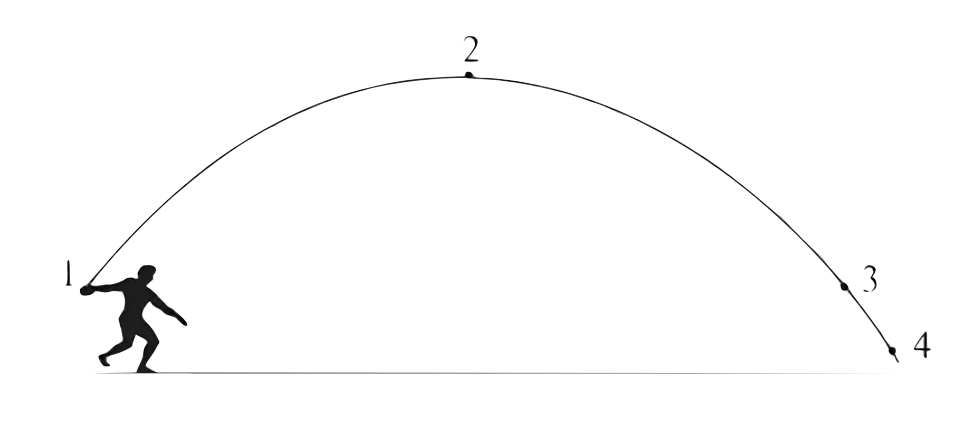 Брейк-данс и график функции
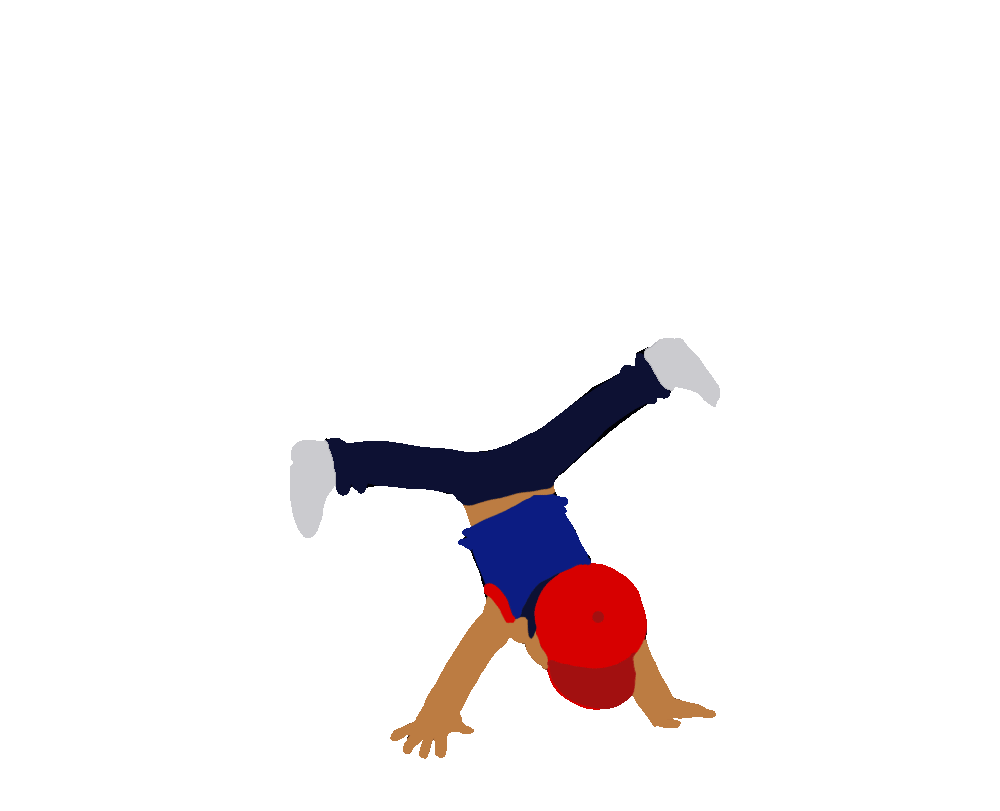 А что если мы попытаемся описать что-то посложнее? Посмотрите на данную анимацию. Какой функцией можно описать движение ног?
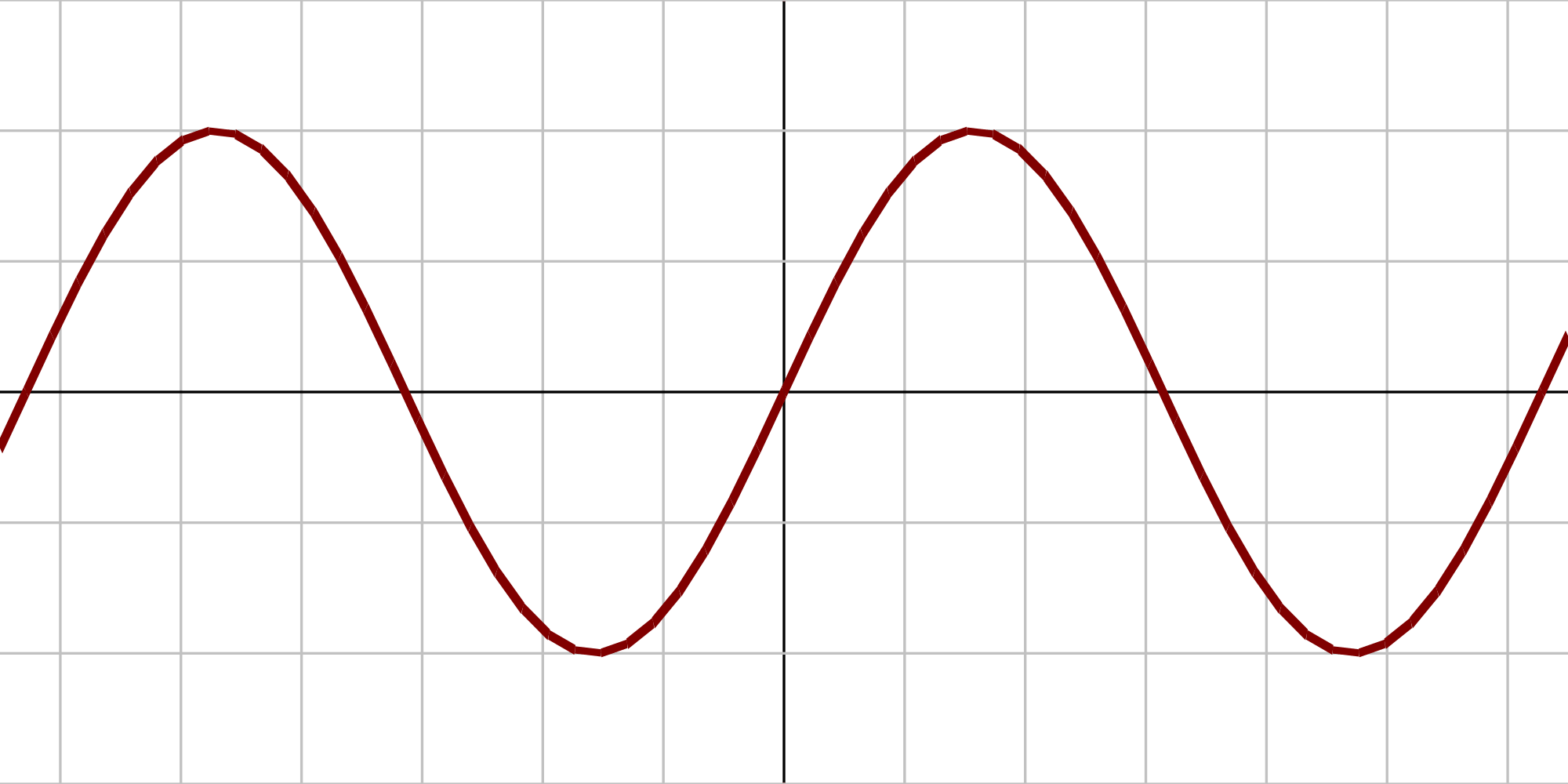 План урока
Повторим какие графики функций бывают
Практическое задание по группам
Презентация
Домашнее задание
Практическое задание
Сейчас вы все делитесь на группы. Ваша задача:
Выбрать любое движение из брейк-данса
Описать его с помощью графиков ф-ций
Построить необходимые графики
Презентовать движение и график
Презентация работ
Рефлексия
Какие выводы мы сделали в течении урока?
Меня особенно удивило…
За что можно похвалить одноклассников?
Домашнее задание
Хорошая работа